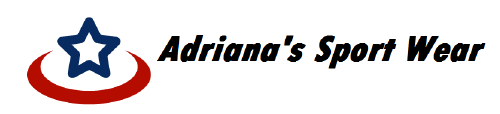 Adidas y Nike Bermuda
TALLAS DISPONIBLES
A
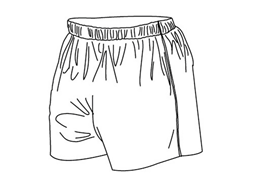 Obtenga su producto con las medidas correctas:
B
C
Talla L (Asiática) Corresponde a la S-M (Colombia)
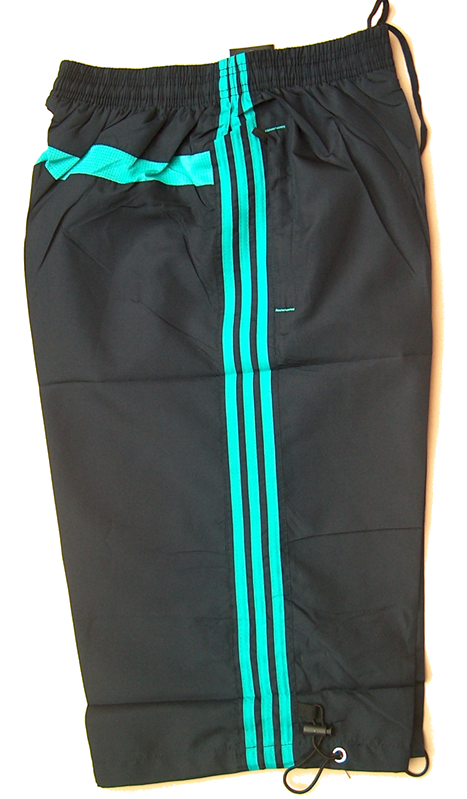 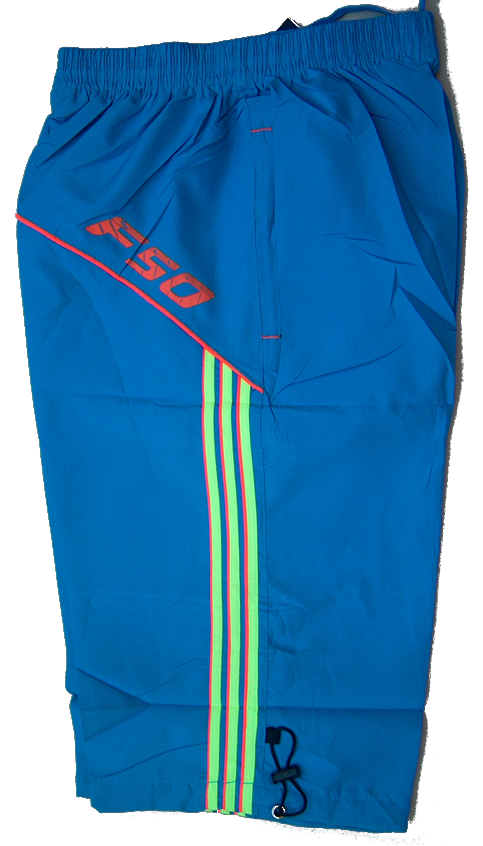 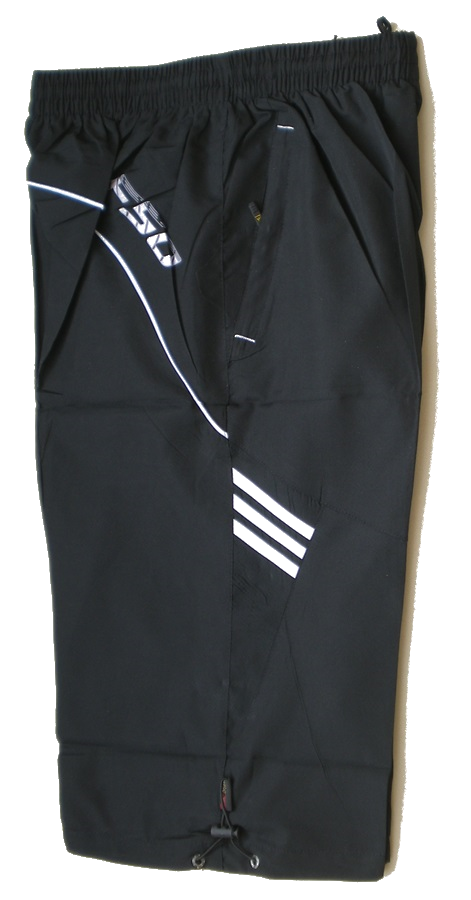 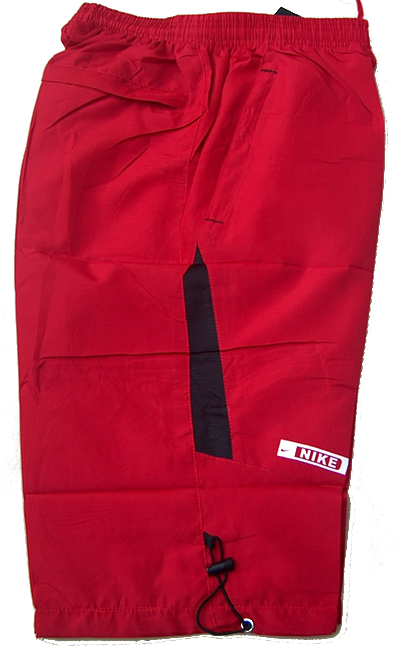 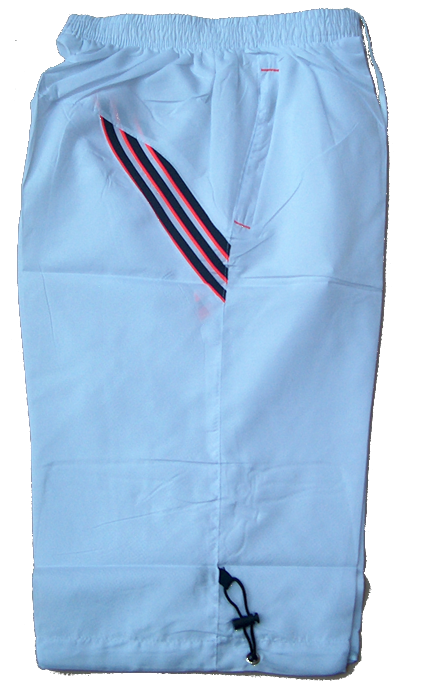 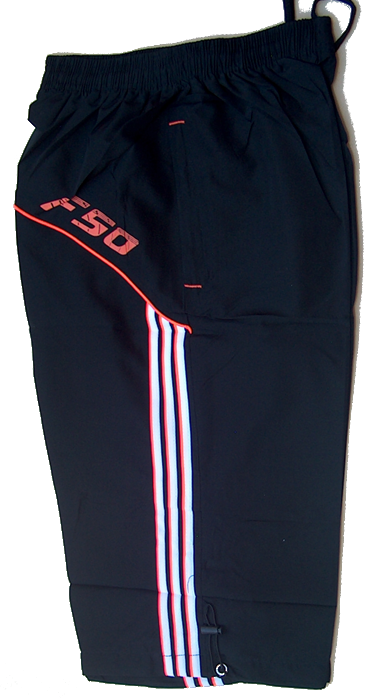 Talla XL (Asiática) Corresponde a la L (Colombia)
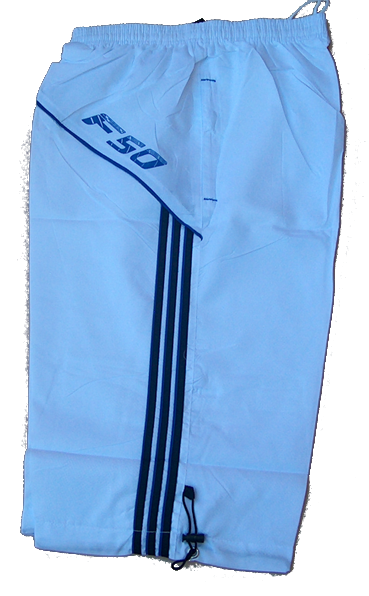 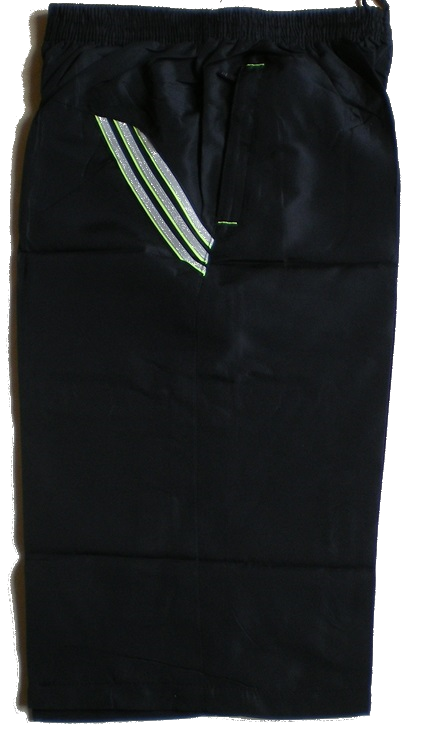 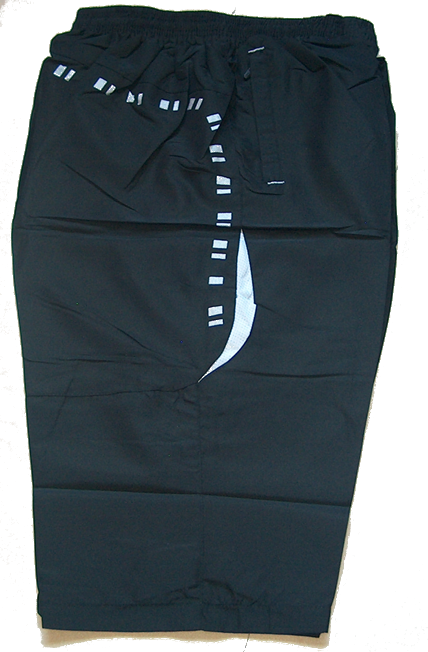 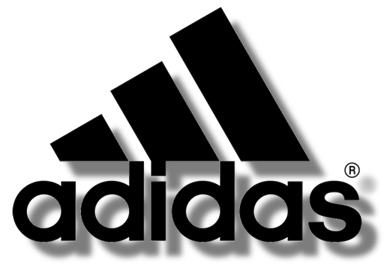 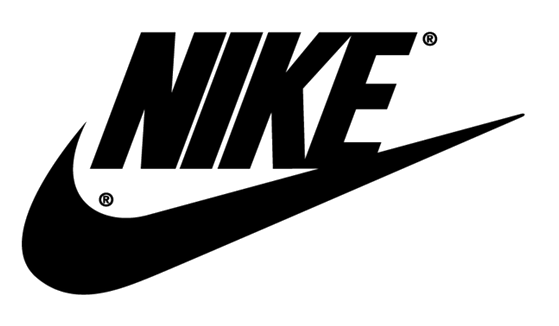 Talla XXL (Asiática) Corresponde a la XL (Colombia)
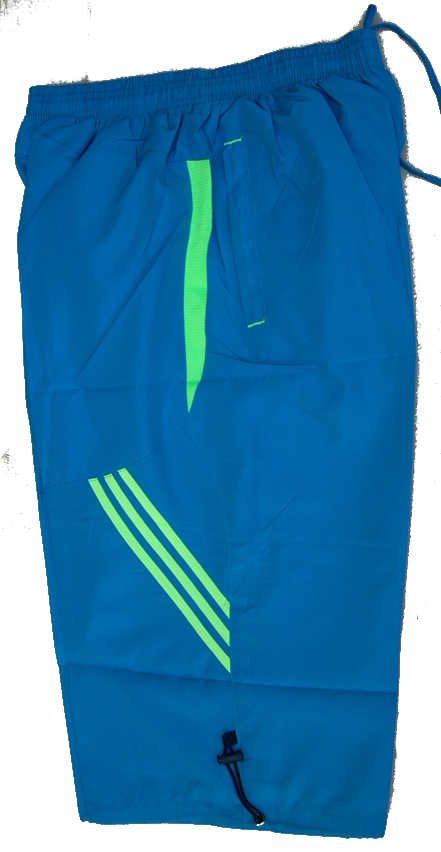 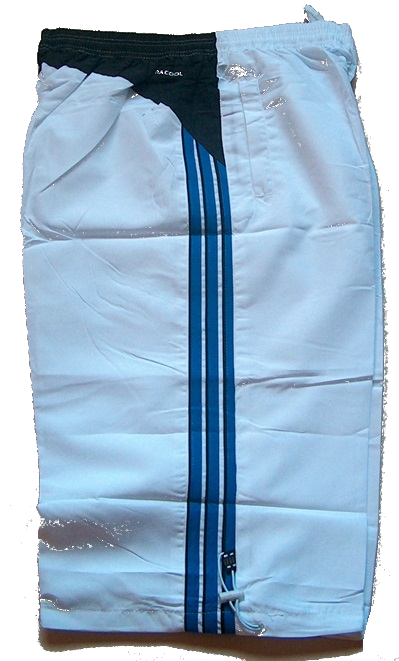 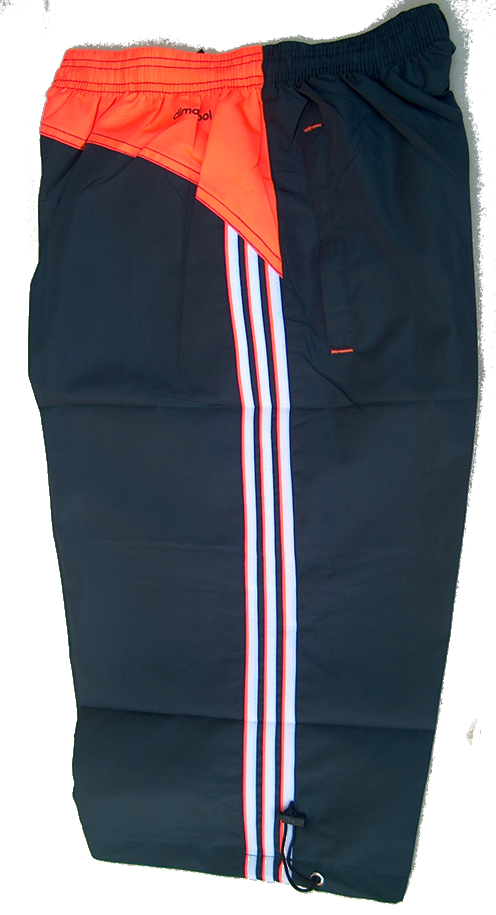 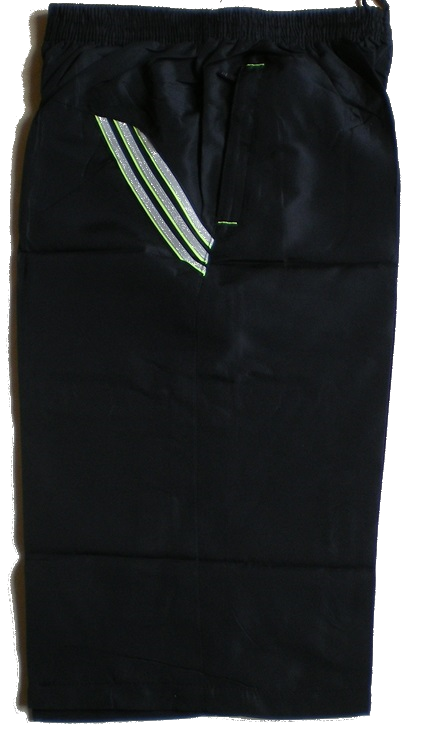